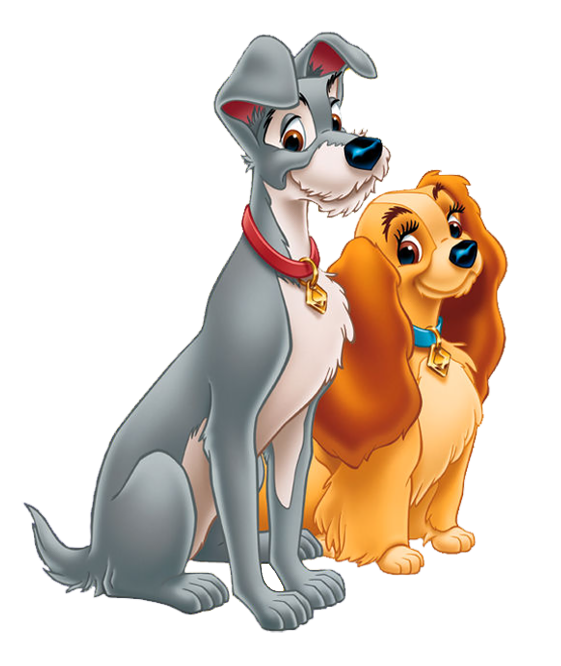 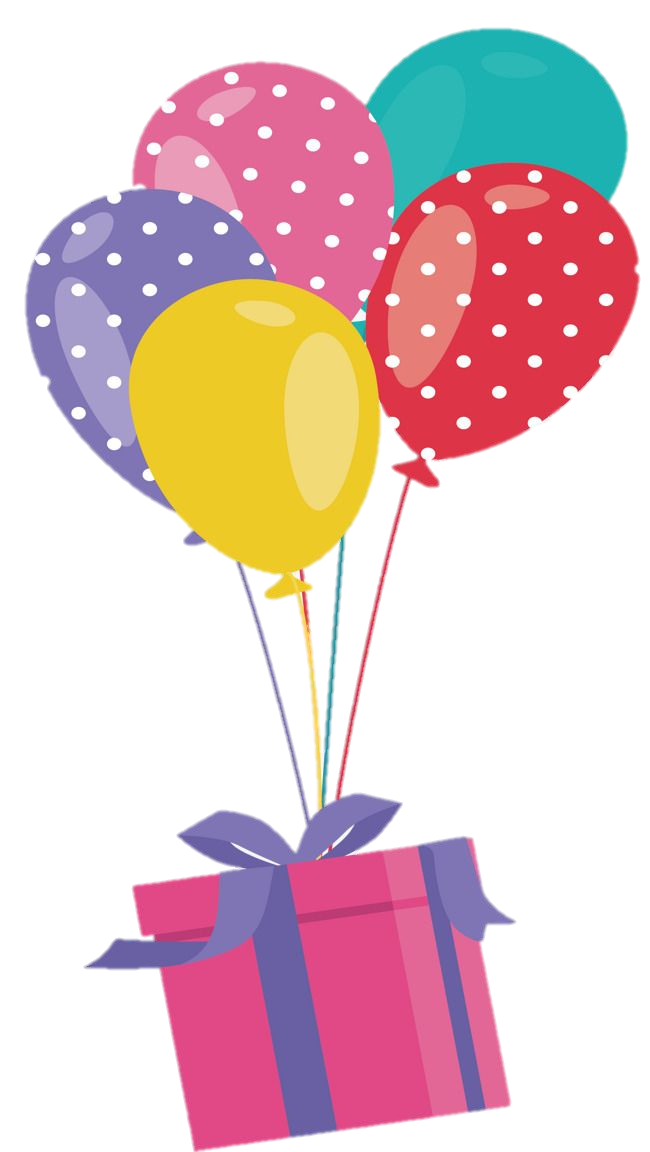 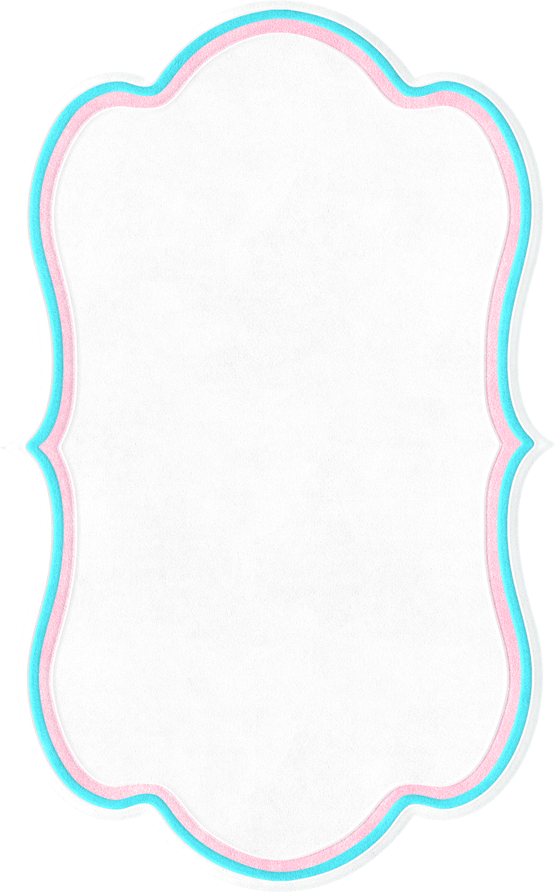 Mercedes
CUMPLE 10
Ven a festejar conmigo
Dia: Viernes 4 de Febrero
Hora: 6:00 pm 
Lugar: Calle Cajamarca 
#110
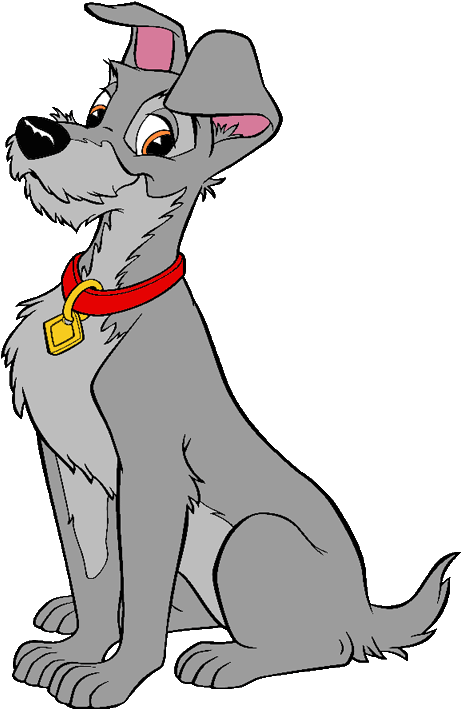 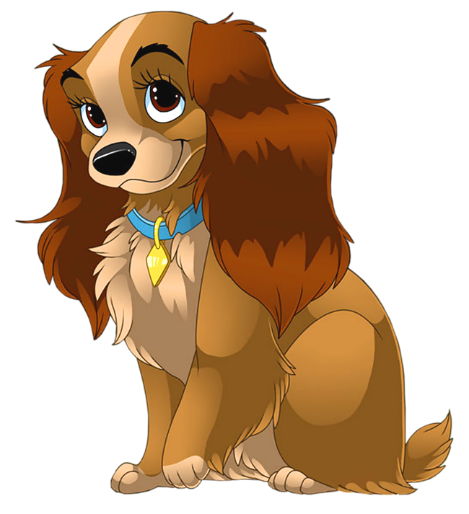 www.megaidea.net